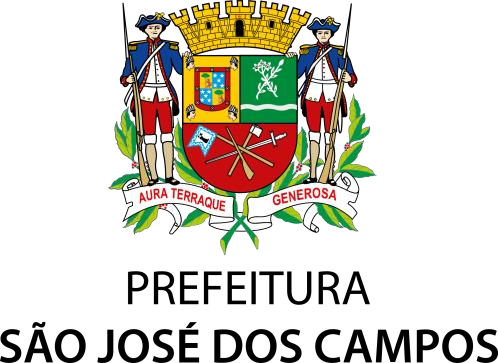 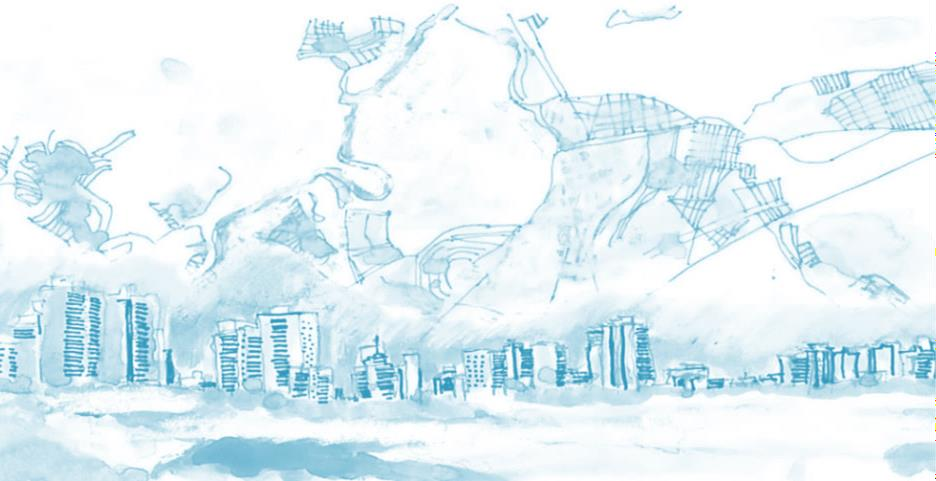 FUNDOS AMBIENTAIS MUNICIPAIS
RELATÓRIO FINANCEIRO 2023
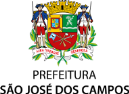 SECRETARIA DE URBANISMO E SUSTENTABILIDADE
FUNDOS AMBIENTAIS VINCULADOS
ESTE RELATÓRIO FINANCEIRO ANALISARÁ OS SEGUINTES FUNDOS:
FUNDO MUNICIPAL DE CONSERVAÇÃO AMBIENTAL
1
FUMCAM
FUNDO MUNICIPAL DE SERVIÇOS ECOSSISTÊMICOS
3
2
FMSE
SECRETARIA DE URBANISMO E SUSTENTABILIDADE
1
FUMCAM
Origem da Receita dos Fundo Municipal de Conservação Ambiental:

-Autorização de Uso do Parque da Cidade – Decreto 17.969/2018

-Autorização de Supressão de Arvores  - Lei 5097/1997 e Decreto 16297/2015

-Rendimento de Aplicação
RECEITA
5,3
Mi
588
Mil
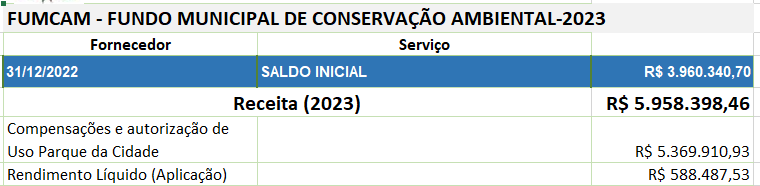 SECRETARIA DE URBANISMO E SUSTENTABILIDADE
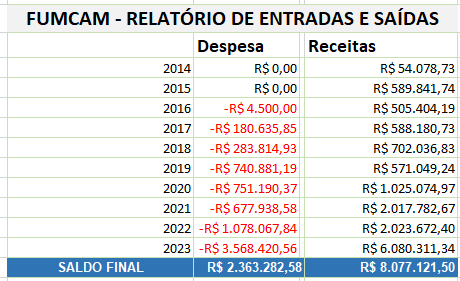 1
FUMCAM
HISTÓRICO 2014/2023
1,2
mi
SECRETARIA DE URBANISMO E SUSTENTABILIDADE
1
FUMCAM
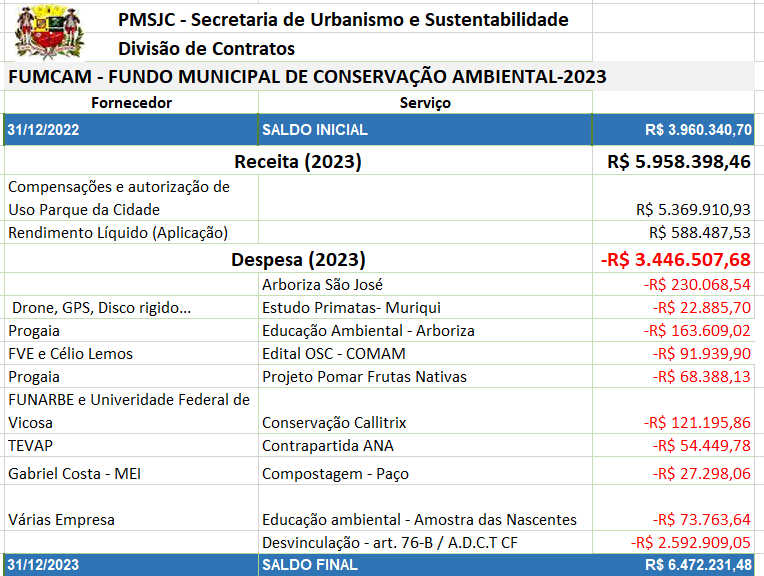 RELATÓRIO CONSOLIDADO DE GASTOS
1,2
mi
SECRETARIA DE URBANISMO E SUSTENTABILIDADE
1
FUMCAM
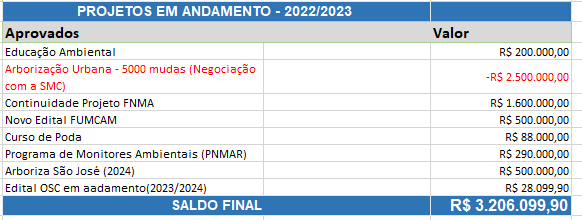 PROJEÇÃO DE GASTOS
1,2
mi
SECRETARIA DE URBANISMO E SUSTENTABILIDADE
FMSE
2
738
Mil
Origem da Receita dos Fundo Municipal de Serviços Ecossistêmicos:

-ICMS Ecológico

-Rendimento de Aplicação
85
Mil
Aplicação
ICMS Ecológico
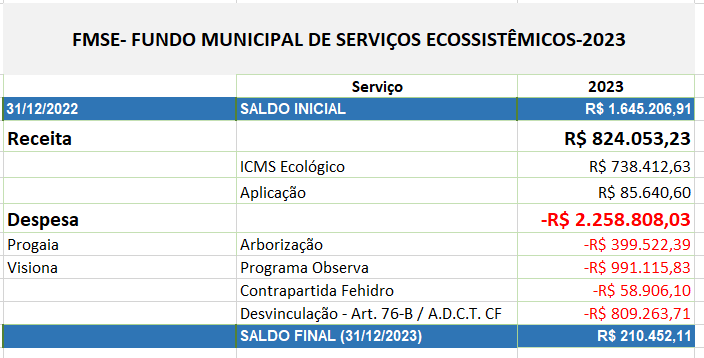 RELATÓRIO CONSOLIDADO DE GASTOS
SECRETARIA DE URBANISMO E SUSTENTABILIDADE
FMSE
2
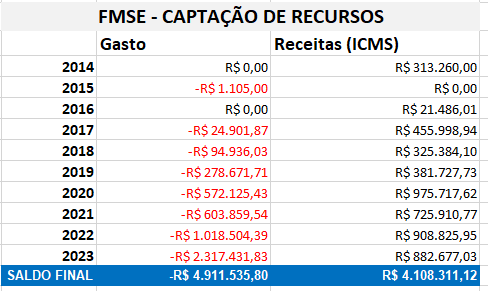 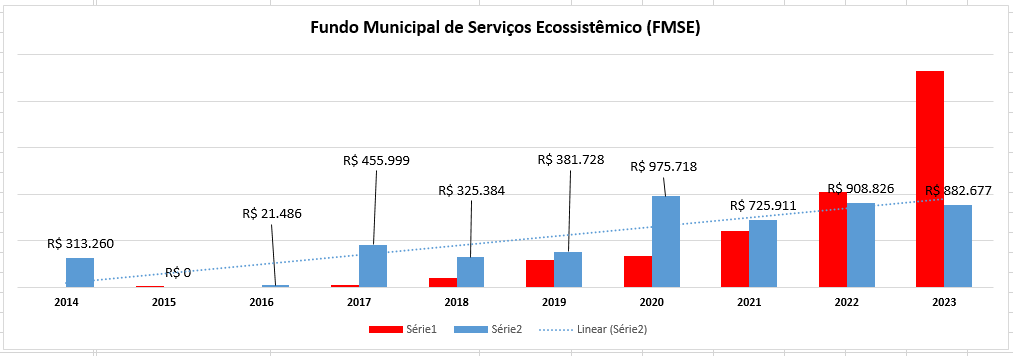 SECRETARIA DE URBANISMO E SUSTENTABILIDADE
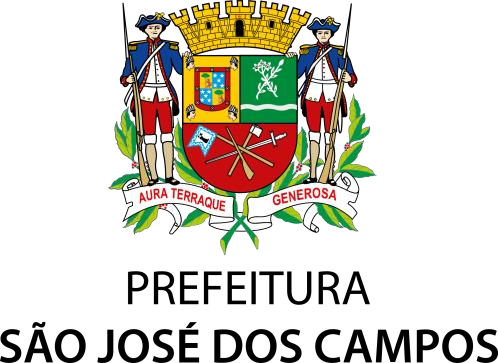 FUNDOS AMBIENTAIS MUNICIPAIS
RELATÓRIO FINANCEIRO 2023

DELIBRAÇÕES
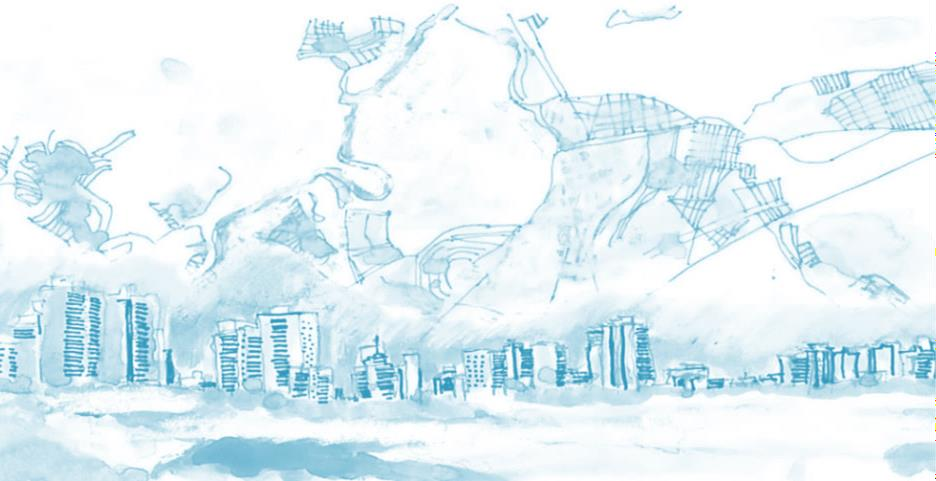 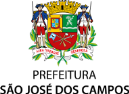 SECRETARIA DE URBANISMO E SUSTENTABILIDADE
FUMCAM/ FMSE
2
PROJEÇÃO DE GASTOS 2024
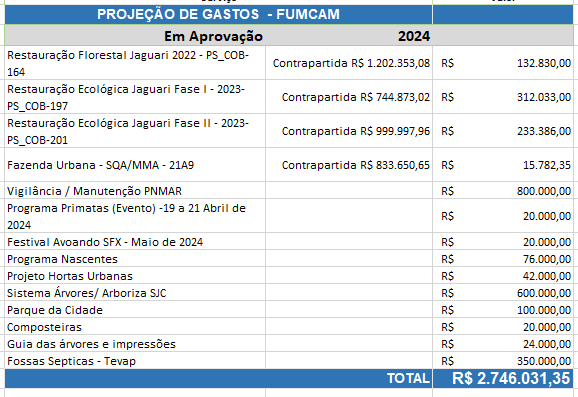 Saldo FUMCAM (22/02/2024):
 R$ 6.617.083,85
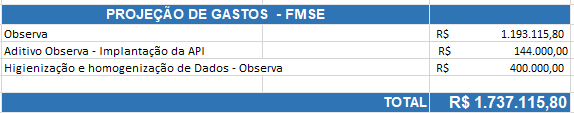 Saldo FMSE (22/02/2024):
 R$ 542.786,41
TOTAL: R$ 4.483.147,15
SECRETARIA DE URBANISMO E SUSTENTABILIDADE